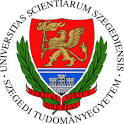 Az egyetemi sport lehetőségei a sportvezetők szemszögéből. Az egyetemi testnevelés feladatai, lehetőségei és fejlesztése.
Lehetséges modellek
Dr. Balogh László SZTE JGYPK Testnevelési és Sporttudományi Intézet
Mit tett/tesz a szakma?
Új kerettanterv (NAT 2012) – új KKK EOT számára (személyiségfejlesztés (1), egészségtudatosság kialakítása(2))
Mindennapos testnevelés bevezetése (széleskörű konzultáció előzte meg, felkészültünk, de…)
Létesítményfejlesztési program indul
A testnevelés tantárgy megújítása – a minőségi pedagógia, minőségi testnevelés…(orvos, gyógytornász, pszichológus)
Új képzési formák
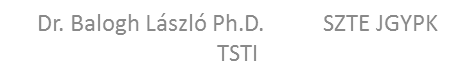 A döntéshozók
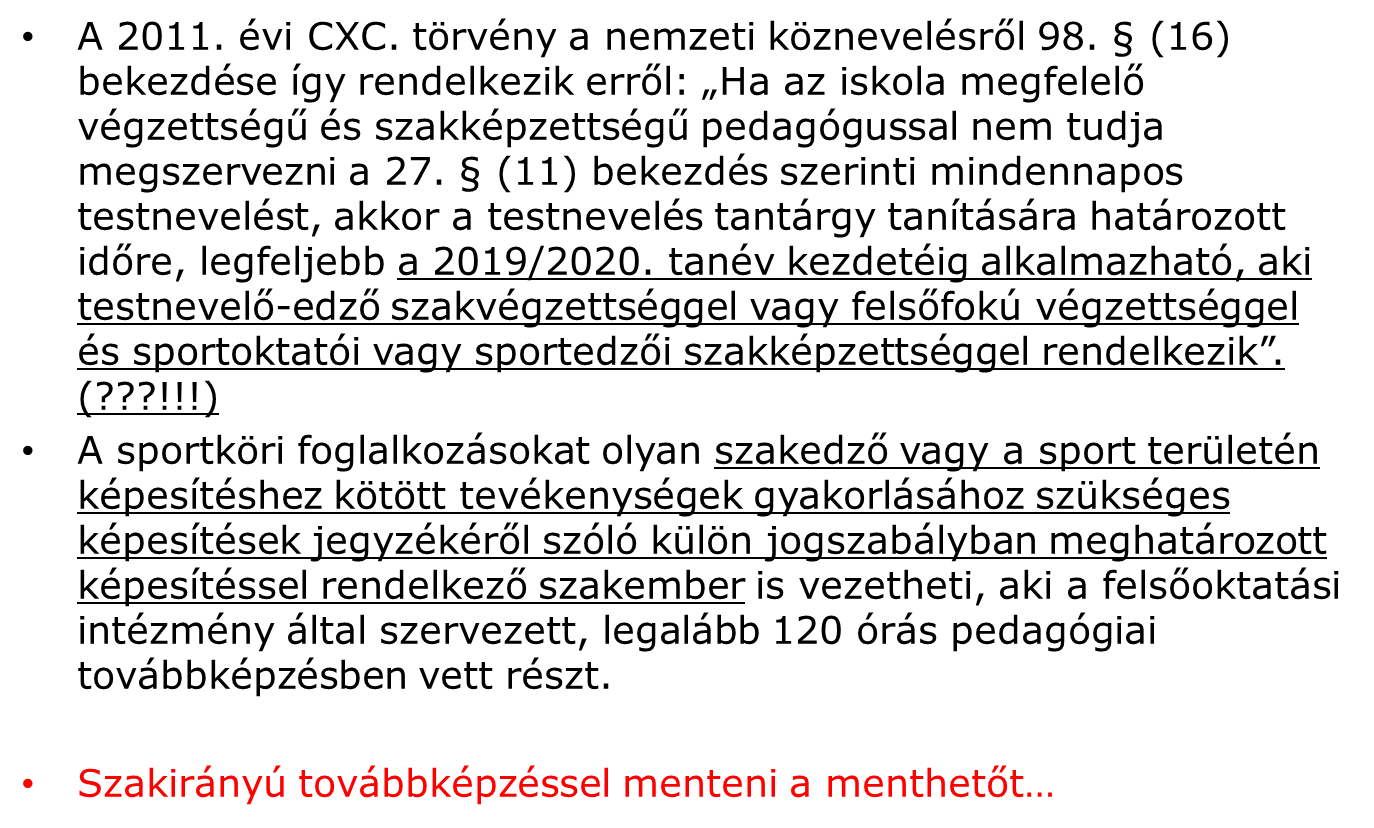 Sport képesítési kormányrendelet 
http://net.jogtar.hu/jr/gen/hjegy_doc.cgi?docid=A0400157.KOR&celpara=#xcelparam
Testnevelő tanár (A. Bologna, B. egységes osztatlan tanárszak)
A mindennapos testnevelés bevezetése során felmerülő tanárhiány?
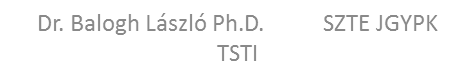 Egyetemi testnevelés, hallgatói szabadidősport
Testnevelés tantárgy vs. Egyetemi szabadidősport (fogalom)
Nincs egységes szabályozás (kötelező, választható, kritériumtárgy, fizetős, ingyenes)
Létesítmények, finanszírozás
Iroda, Központ, Tanszék, Intézet
Testnevelés tantárgy vs. Egyetemi szabadidősport (fogalom)
Ki tartja? Hol tartja? Mennyiért tartja?
Összefogás: testnevelő/sportszakember, egyetemi klub, hallgatók, HÖK
1. Van testnevelő tanárképzés és edzőképzés		2. Nincs
Dr. Balogh László SZTE JGYPK Testnevelési és Sporttudományi Intézet
Lehetséges modellek 1.0
Testnevelő tanárképző és edzőképző szervezeti egység
Dr. Balogh László SZTE JGYPK Testnevelési és Sporttudományi Intézet
Implikációk
Kötelező testnevelés vagy sem? 
Főállású státuszban lévők vagy óraadók?
Hallgatók bevonása, mentorok irányításával?
Kiváltható a testnevelés vagy sem?
Együttműködés az egyetemi és a nem egyetemi sportegyesületekkel?
Kell-e egységes szabályozás vagy sem?
Dr. Balogh László SZTE JGYPK Testnevelési és Sporttudományi Intézet